Lecture 2: Performance
Today’s topics: 

 Technology wrap-up
 Performance trends and equations


 Reminders: YouTube videos, canvas, and class webpage: 
   https://www.cs.utah.edu/~rajeev/cs3810/
1
Summary
Three roadblocks: power, ideas, technology scaling

 Fixed power budget because of cooling constraints; implies that
   frequency can’t be increased; discourages complex ideas

 End of voltage (Dennard) scaling in early 2010s; the end of
   Moore’s Law also imminent

 Has led to dark silicon and dim silicon (occasional turbo) 

 The rise of accelerators
2
Important Trends
Historical contributions to performance:
 Better processes (faster devices) ~20%
 Better circuits/pipelines ~15%
 Better organization/architecture ~15%

In the future, bullet-2 will help little and bullet-1 will eventually
disappear!

                  Pentium   P-Pro    P-II     P-III      P-4       Itanium  Montecito
Year                 1993        95        97       99      2000        2002     2005
Transistors        3.1M      5.5M   7.5M   9.5M    42M        300M    1720M
Clock Speed     60M      200M  300M   500M   1500M    800M    1800M
Moore’s Law in action
At this point, adding transistors
   to a core yields little benefit
3
What Does This Mean to a Programmer?
Today, one can expect only a 20% annual improvement;
   the improvement is even lower if the program is not
   multi-threaded

A program needs many threads

The threads need efficient synchronization and
     communication

Data placement in the memory hierarchy is important

Accelerators should be used when possible
4
Challenges for Hardware Designers
Find efficient ways to 

 improve single-thread performance and energy

 improve data sharing

 boost programmer productivity

 manage the memory system

 build accelerators for important kernels

 provide security
5
The HW/SW Interface
a[i] = b[i] + c;
Application software
Compiler
lw     $15, 0($2)
add   $16, $15, $14
add   $17, $15, $13
lw     $18, 0($12)
lw     $19, 0($17)
add   $20, $18, $19
sw    $20, 0($16)
Systems software
(OS, compiler)
Assembler
Hardware
000000101100000
110100000100010
…
6
Computer Components
Input/output devices

 Secondary storage: non-volatile, slower, cheaper (HDD/SSD)

 Primary storage: volatile, faster, costlier (RAM)

 CPU/processor (datapath and control)
7
Wafers and Dies
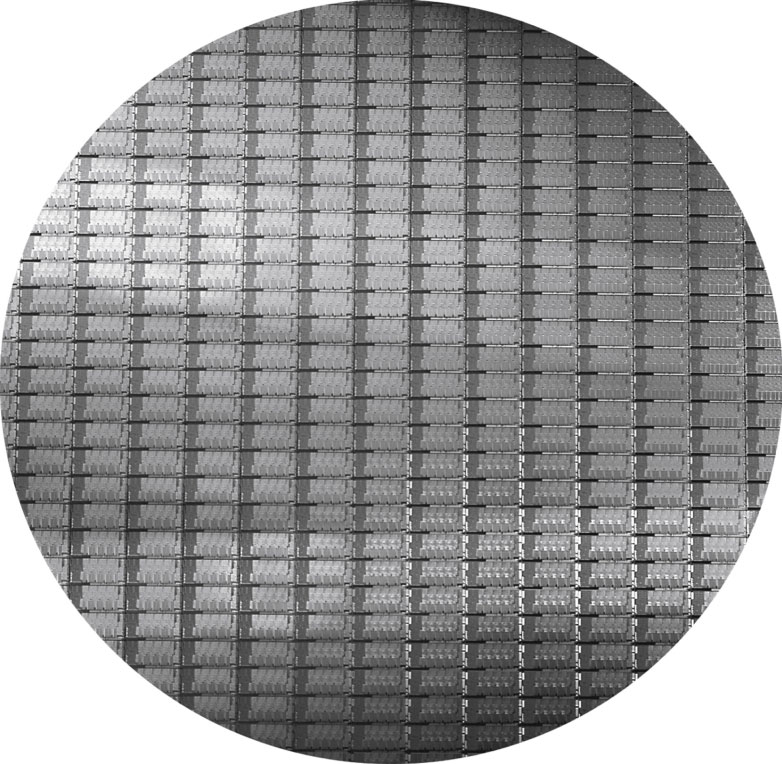 Source: H&P Textbook
8
Manufacturing Process
Silicon wafers undergo many processing steps so that different
   parts of the wafer behave as insulators, conductors, and
   transistors (switches)

 Multiple metal layers on the silicon enable connections
   between transistors

 The wafer is chopped into many dies – the size of the die
   determines yield and cost
9
Processor Technology Trends
Shrinking of transistor sizes: 250nm (1997)  
   130nm (2002)  70nm (2008)  35nm (2014) 
   2019 transition to 10nm, now transitioning to 7nm

 Transistor density increases by 35% per year and die size
   increases by 10-20% per year… functionality improvements!

 Transistor speed improves linearly with size (complex 
   equation involving voltages, resistances, capacitances)

 Wire delays do not scale down at the same rate as
   transistor delays
10
Memory and I/O Technology Trends
DRAM density increases by 40-60% per year, latency has
   reduced by 33% in 10 years (the memory wall!), bandwidth
   improves twice as fast as latency decreases

 Disk density improves by 100% every year, latency
   improvement similar to DRAM

 Networks: primary focus on bandwidth; 10Mb  100Mb
   in 10 years; 100Mb  1Gb in 5 years
11
Performance Metrics
Possible measures:
 response time – time elapsed between start and end
   of a program
 throughput – amount of work done in a fixed time
  
 The two measures are usually linked
 A faster processor will improve both
 More processors will likely only improve throughput
 Some policies will improve throughput and worsen 
   response time (or vice versa)

 What influences performance?
12
Execution Time
Consider a system X executing a fixed workload W

PerformanceX = 1 / Execution timeX 

Execution time = response time = wall clock time
    - Note that this includes time to execute the workload
      as well as time spent by the operating system
      co-ordinating various events

The UNIX “time” command breaks up the wall clock time
 as user and system time
13
Speedup and Improvement
System X executes a program in 10 seconds, system Y
   executes the same program in 15 seconds

 System X is 1.5 times faster than system Y

 The speedup of system X over system Y is 1.5  (the ratio)
    = perf X / perf Y  =  exectime Y / exectime X

 The performance improvement of X over Y is 
   1.5 -1 = 0.5 = 50% = (perf X – perf Y) / perf Y = speedup - 1

 The execution time reduction for system X, compared to
    Y is (15-10) / 15  = 33%
   The execution time increase for Y, compared to X is 
    (15-10) / 10 = 50%
14
A Primer on Clocks and Cycles
15
Performance Equation - I
CPU execution time = CPU clock cycles  x  Clock cycle time
Clock cycle time = 1 / Clock speed

If a processor has a frequency of 3 GHz, the clock ticks
3 billion times in a second – as we’ll soon see, with each
clock tick, one or more/less instructions may complete

If a program runs for 10 seconds on a 3 GHz processor,
 how many clock cycles did it run for?

If a program runs for 2 billion clock cycles on a 1.5 GHz
 processor, what is the execution time in seconds?
16
Performance Equation - II
CPU clock cycles = number of instrs  x  avg clock cycles
                                                                     per instruction (CPI)

Substituting in previous equation,

Execution time = clock cycle time  x  number of instrs  x  avg CPI

If a 2 GHz processor graduates an instruction every third cycle,
 how many instructions are there in a program that runs for
 10 seconds?
17